Outlook - Fensterelemente
Ordne die Elemente auf der 3. Folie zu!
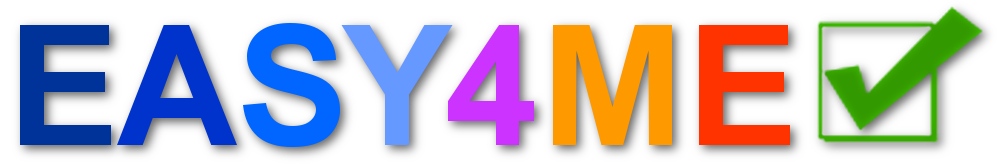 Microsoft Outlook
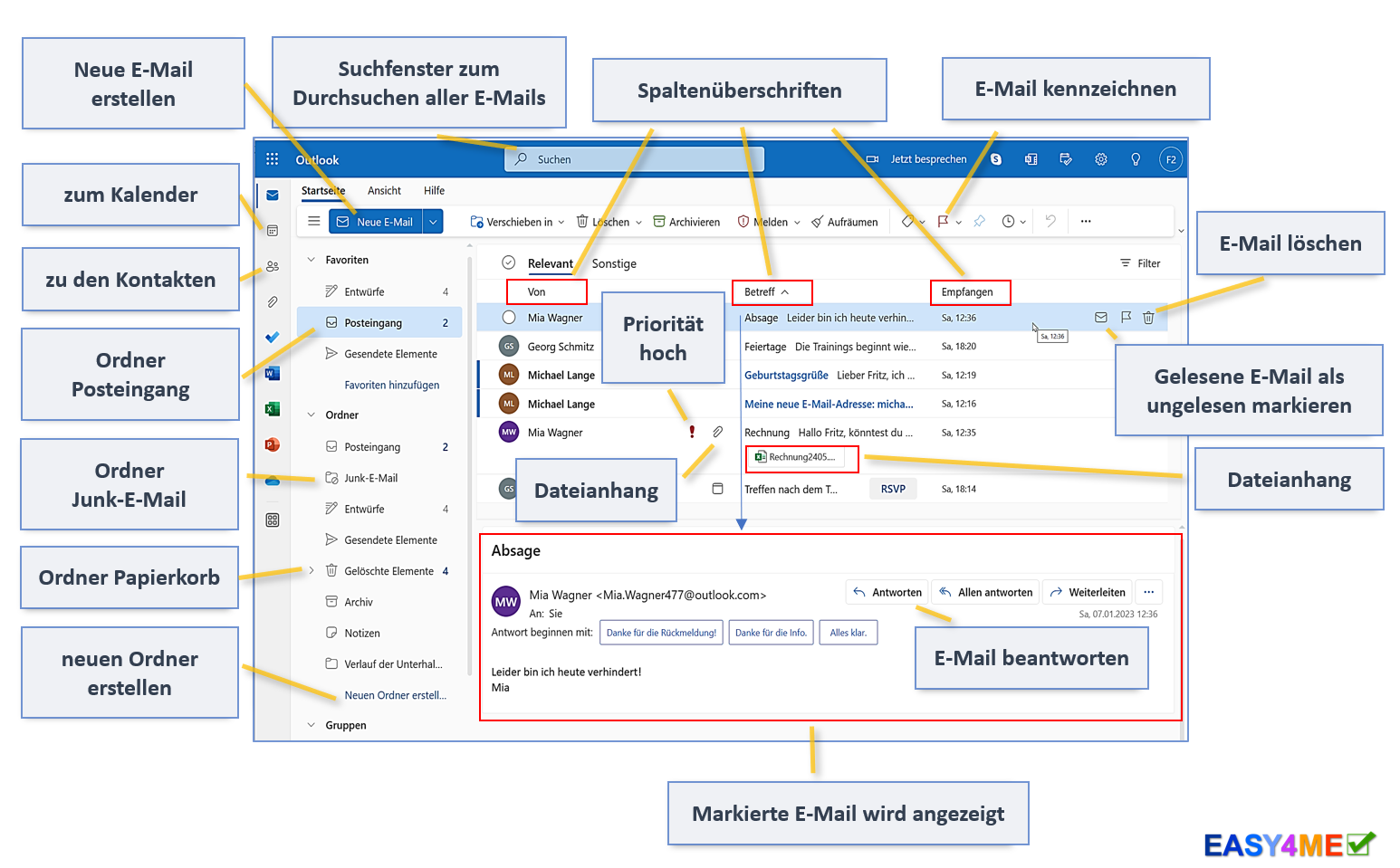 Verschiebe die Informationen an die richtige Stelle!
Suchfenster zum Durchsuchen aller E-Mails
Neue E-Mail erstellen
E-Mail kennzeichnen
Spaltenüberschriften
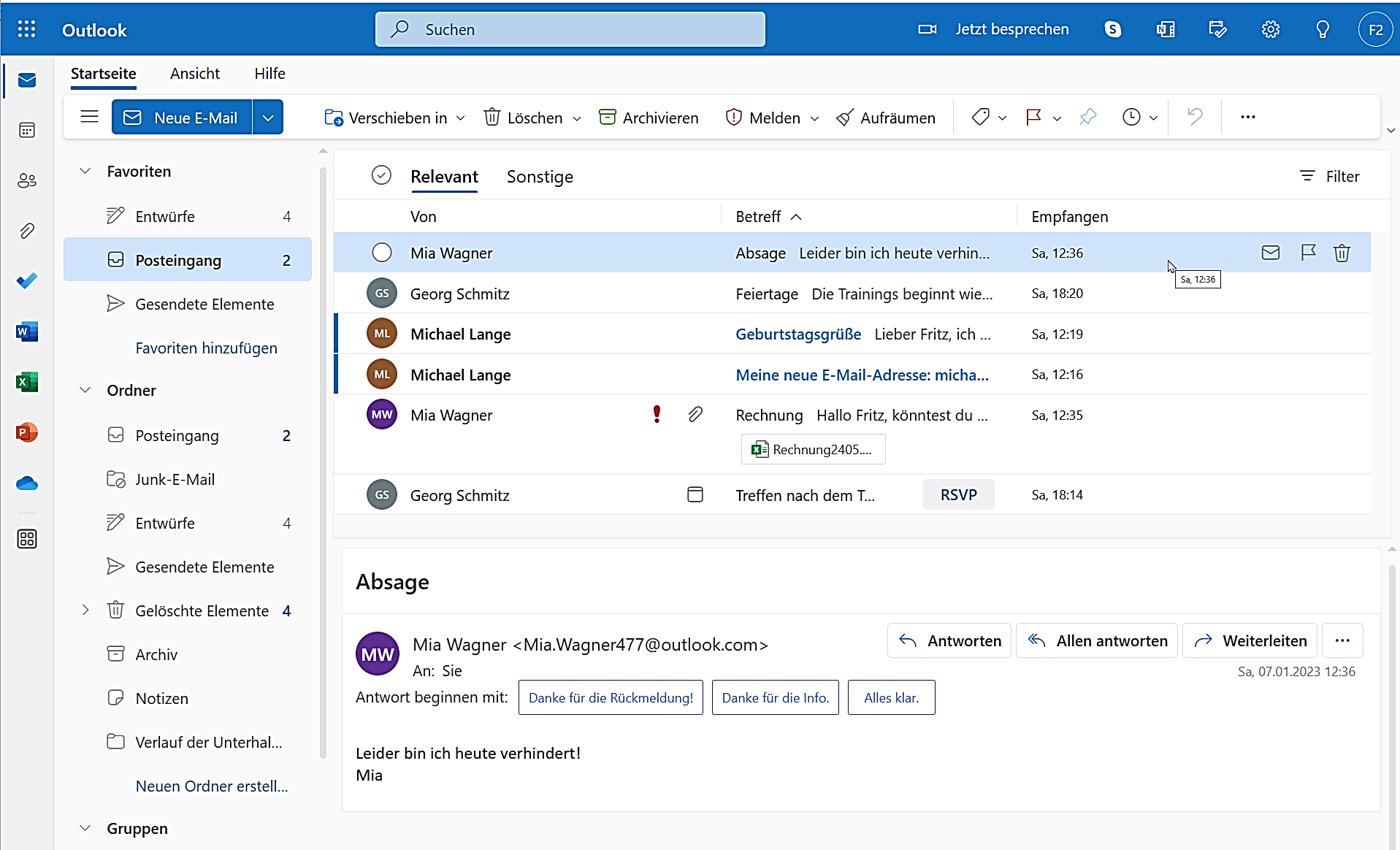 zum Kalender
E-Mail löschen
zu den Kontakten
Ordner Posteingang
Gelesene E-Mail als ungelesen markieren
Priorität hoch
Ordner Junk-E-Mail
Dateianhang
Dateianhang
Ordner Papierkorb
E-Mail beantworten
neuen Ordner erstellen
Markierte E-Mail wird angezeigt
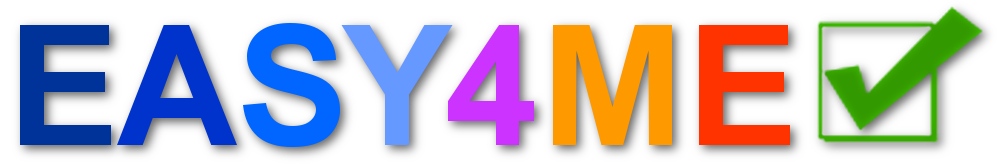